Advanced Object Oriented Programming
EECS2030E
1
[Speaker Notes: login 5065]
Academic Support Programs: Bethune
having trouble with your FSC and LSE courses?
consider using the Academic Support Programs at Bethune College

PASS
free, informal, structured, facilitated study groups: http://bethune.yorku.ca/pass/
peer tutoring	
free, one-on-one, drop-in tutoring: http://bethune.yorku.ca/tutoring/
2
Who Am I?
Dr. Burton Ma
office
Lassonde 2046
hours : to be updated on the syllabus page
email
burton@cse.yorku.ca
3
Course Format
everything you need to know is on Moodle
http://learn.lassonde.yorku.ca/
4
Labs
in Prism computing labs (LAS1006)
Lab Zero starts in Week 1
self-guided, can be done anytime before the start of Week 2
using the Prism lab environment
using eclipse
Labs 1-7 consist of a different set of programming problems for each lab
it is expected that you know how to use the lab computing environment
5
Labs
group lab work is allowed and strongly encouraged for Labs 1-7 (not Lab 0)
groups of up to size 3
see Academic Honesty section of syllabus
TLDR Do not submit work that is not wholly your own
6
Labs
tips for effective group work
alternate who is doing the typing (the driver) every few minutes
don’t allow the stronger programmer to do everything
if you are the stronger programmer then try explaining your thought processes to your group partners
if you aren’t typing then you are a navigator 
 you should be:
watching what the driver is doing to catch mistakes
planning what the group should do next
developing test cases to test the code that is being written
7
Tests
all testing occurs during your regularly scheduled lab using the EECS labtest environment






miss a test for an acceptable reason?
see Evaluation: Missed tests section of syllabus
8
Textbook
a set of freely available electronic notes is available from the Moodle site
if you want a textbook the recommended text is Absolute Java, 5th Edition or newer by Savitch
but any new-ish Java textbook will do
if you want a very concise reference to the language consider Java 8 Pocket Guide by Liguori and Liguori
9
Organization of a Java Program
Packages, classes, fields, and methods
10
Organization of a Typical Java Program
one or more files
11
Organization of a Typical Java Program
one or more files
zero or one package name
12
Organization of a Typical Java Program
one or more files
zero or one package name
zero or more import statements
13
Organization of a Typical Java Program
one or more files
zero or one package name
zero or more import statements
one class
14
Organization of a Typical Java Program
one or more files
zero or one package name
zero or more import statements
one class
one or more fields (class variables)
15
Organization of a Typical Java Program
one or more files
zero or one package name
zero or more import statements
one class
zero or more fields (class variables)
zero or more more constructors
16
Organization of a Typical Java Program
one or more files
zero or one package name
zero or more import statements
one class
zero or more fields (class variables)
zero or more more constructors
zero or more methods
17
Worksheet
Question 1
18
Organization of a Typical Java Program
it's actually more complicated than this
static initialization blocks
non-static initialization blocks
classes inside of classes (inside of classes ...)
classes inside of methods
anonymous classes
lambda expressions (in Java 8)

see http://docs.oracle.com/javase/tutorial/java/javaOO/index.html
19
Methods
Basics
20
Methods
a method performs some sort of computation
a method is reusable
anyone who has access to the method can use the method without copying the contents of the method 
anyone who has access to the method can use the method without knowing the contents of the method 

methods are described by their API (application program interface)
21
Example API method entry
less
22
Method header
the first line of a method declaration is sometimes called the method header  


public static boolean isBetween(int min,					  int max,					  int value)
modifiers
return type
name
parameter list
23
Method parameter list
the parameter list is the list of types and names that appear inside of the parentheses

public static boolean     isBetween(int min, int max, int value)


the names in the parameter list must be unique
i.e., duplicate parameter names are not allowed
parameter list
24
Method signature
every method has a signature 
the signature consists of the method name and the types in the parameter list

public static boolean isBetween(int min,					  int max,					  int value)

   has the following signature

                   isBetween(int, int, int)
name
number and types of parameters
signature
25
Method signature
other examples from java.lang.String
headers
String toUpperCase()
char charAt(int index) 
int indexOf(String str, int fromIndex) 
void getChars(int srcBegin, int srcEnd, char[] dst, 			int dstBegin) 
signatures
toUpperCase()
charAt(int) 
indexOf(String, int) 
getChars(int, int, char[], int)
26
Method signature
method signatures in a class must be unique
we can introduce a second method in the same class:

public static boolean
  isBetween(double min, double max, double value) 

but not this one:

public static boolean
  isBetween(int value, int lo, int hi)
27
Method return types
all Java methods return nothing (void) or a single type of value 
our method

public static boolean 
  isBetween(double min, double max, double value)

   has the return type boolean
28
Worksheet
Question 2
29
Methods
Preconditions and postconditions
30
Preconditions and postconditions
recall the meaning of method pre- and postconditions
precondition
a condition that the client must ensure is true immediately before a method is invoked
postcondition
a condition that the method must ensure is true immediately after the method is invoked
31
Preconditions
recall that a method precondition is a condition that the client must ensure is true immediately before invoking a method
if the precondition is not true, then the client has no guarantees of what the method will do

for static methods, preconditions are conditions on the values of the arguments passed to the method
you need to carefully read the API to discover the preconditions
32
less
precondition
33
precondition
precondition
34
Preconditions
if a method has a parameter that has reference type then it is almost always assumed that a precondition for that parameter is that it is not equal to null 
reminders:
reference type means “not primitive type”
null means “refers to no object”
primitive types are never equal to null
35
Postconditions
recall that a method postcondition is a condition that the method must ensure is true immediately after the method is invoked
if the postcondition is not true, then there is something wrong with the implementation of the method

for static methods, postconditions are:
conditions on the arguments after the method finishes
conditions on the return value
36
postcondition
less
37
postcondition
postcondition
38
Worksheet
Question 3
39
Methods
Implementation
40
less
41
Methods and classes
in Java every method must be defined inside of a class
we will try to implement our method so that it matches its API:
the method is inside the class named Test2F
the class Test2F is inside the package eecs2030.test2  

eclipse demonstration here
42
package eecs2030.test2;

public class Test2F {
    
}
43
Method body
a method implementation consists of:
the method header
a method body
the body is a sequence of Java statements inside of a pair of braces { }
44
package eecs2030.test2;

public class Test2F {

    public static boolean isBetween(int min, int max, int value) {
        
    }
    
}
45
Methods with parameters
if a method has parameters, then you can use the parameter names as variables inside your method
you cannot create new variables inside the method that have the same name as a parameter
you cannot use the parameters outside of the method
we say that the scope of the parameters is the method body

you may create additional variables inside your method if you wish 
we will create a variable to store the return value of the method
46
package eecs2030.test2;

public class Test2F {

    public static boolean isBetween(int min, int max, int value) {
        boolean result = true;
        
    }
    
}
47
package eecs2030.test2;

public class Test2F {

    public static boolean isBetween(int min, int max, int value) {
        boolean result = true;
        if (value <= min) {
            result = false;
        }
        if (value >= max) {
            result = false;
        }
        
    }
    
}
48
Methods with return values
if the method header says that a type is returned, then the method must return a value having the advertised type back to the client
you use the keyword return to return the value back to the client
49
package eecs2030.test2;

public class Test2F {

    public static boolean isBetween(int min, int max, int value) {
        boolean result = true;
        if (value <= min) {
            result = false;
        }
        if (value >= max) {
            result = false;
        }
        return result;
    }
    
}
50
Method return values
a method stops running immediately if a return statement is run
this means that you are not allowed to have additional code if a return statement is reached
however, you can have multiple return statements
51
package eecs2030.test2;

public class Test2F {

    public static boolean isBetween(int min, int max, int value) {
        if (value <= min) {
            return false;
            // code not allowed here
        }
        if (value >= max) {
            return false;
            // code not allowed here
        }
        return true;
        // code not allowed here
    }
    
}
52
Alternative implementations
there are many ways to implement this particular method
53
package eecs2030.test2;

public class Test2F {

    public static boolean isBetween(int min, int max, int value) {
        if (value <= min || value >= max) {
            return false;
        }
        return true;
    }
    
}
54
package eecs2030.test2;

public class Test2F {

    public static boolean isBetween(int min, int max, int value) {
        if (value > min && value < max) {
            return true;
        }
        return false;
    }
    
}
55
package eecs2030.test2;

public class Test2F {

    public static boolean isBetween(int min, int max, int value) {
        boolean result = value > min && value < max;
        return result;
    }
    
}
56
package eecs2030.test2;

public class Test2F {

    public static boolean isBetween(int min, int max, int value) {
        return value > min && value < max;
    }
    
}
57
58
package eecs2030.test2;

import java.util.List;

public class Test2F {

    // implementation of isBetween not shown
    
    public static int min2(List<Integer> t) {
    
    }
}
59
package eecs2030.test2;

import java.util.List;

public class Test2F {

    // implementation not shown
        
    public static int min2(List<Integer> t) {
        if (t.size() != 2) {
            throw new IllegalArgumentException("list size != 2");
        }
        int first = t.get(0);
        int second = t.get(1);
    }
}
60
package eecs2030.test2;

import java.util.List;

public class Test2F {

    // implementation not shown
        
    public static int min2(List<Integer> t) {
        if (t.size() != 2) {
            throw new IllegalArgumentException("list size != 2");
        }
        int first = t.get(0);
        int second = t.get(1);
        if (first < second) {
            return first;
        }
        return second;
    }
}
61
Worksheet
Question 4
62
Invoking methods
Pass-by-value
63
static Methods
a method that is static is a per-class member
client does not need an object reference to invoke the method
client uses the class name to access the method

	boolean isBetween = Test2F.isBetween(0, 5, 2);

static methods are also called class methods
[notes 1.2.4]
64
Invoking methods
a client invokes a method by passing arguments to the method
the types of the arguments must be compatible with the types of parameters in the method signature
the values of the arguments must satisfy the preconditions of the method contract
List<Integer> t = new ArrayList<Integer>();
t.add(100);
t.add(-99);
int min = Test2F.min2(t);
argument
65
Pass-by-value
Java uses pass-by-value to:
transfer the value of the arguments to the method
transfer the return value back to the client

consider the following utility class and its client…
66
import type.lib.Fraction;

public class Doubler {

  private Doubler() {
  }

  // tries to double x
  public static void twice(int x) {
    x = 2 * x;
  }

  // tries to double f
  public static void twice(Fraction f) {
    long numerator = f.getNumerator();
    f.setNumerator( 2 * numerator );
  }
}
assume that a Fractionrepresents a fraction (i.e., has an integer numerator and denominator)
67
import type.lib.Fraction;

public class TestDoubler {

  public static void main(String[] args) {
    int a = 1;
    Doubler.twice(a);

    Fraction b = new Fraction(1, 2);
    Doubler.twice(b);

    System.out.println(a);
    System.out.println(b);
  }

}
68
Pass-by-value
what is the output of the client program?
try it and see

an invoked method runs in its own area of memory that contains storage for its parameters
each parameter is initialized with the value of its corresponding argument
69
Pass-by-value with reference types
Fraction b =
  new Fraction(1, 2);
the object at address 500
500a
this is an address
because b is a
reference variable
(refer to objects)
70
Pass-by-value with reference types
Fraction b =
  new Fraction(1, 2);
value of b is not the
Fraction 1/2
500a
value of b is a reference to the new
Fraction object
71
Pass-by-value with reference types
Fraction b =
  new Fraction(1, 2);
Doubler.twice(b);
the value of b 
is passed to the
method Doubler.twice
500a
parameter f 
is an independent copy of the value
of argument b
(a reference)
500a
72
Pass-by-value with reference types
Fraction b =
  new Fraction(1, 2);
Doubler.twice(b);
500a
Doubler.twice 
multiplies the
numerator of the Fraction object by 2
500a
73
Pass-by-value with primitive types
int a = 1;
1
value of a is the
integer value that we stored
this is the numeric
value because a is
a primitive variable
74
Pass-by-value with primitive types
int a = 1;
Doubler.twice(a);
the value of a 
is passed to the
method Doubler.twice
1
this is a different Doubler.twice method than the previous example (now resides at address 800)
parameter x 
is an independent copy of the value
of argument a
(a primitive)
75
Pass-by-value with primitive types
int a = 1;
Doubler.twice(a);
1
Doubler.twice 
multiplies the value of x by 2;
that's it, nothing else happens
1 2
76
Pass-by-value
Java uses pass-by-value  for all types (primitive and reference)
an argument of primitive type cannot be changed by a method
an argument of reference type can have its state changed by a method

pass-by-value is used to return a value from a method back to the client
77
Worksheet
Question 5
78
Documenting a method
Javadoc
79
Documenting
documenting code was not a new idea when Java was invented
however, Java was the first major language to embed documentation in the code and extract the documentation into readable electronic APIs

the tool that generates API documents from comments embedded in the code is called Javadoc
80
Documenting
Javadoc processes doc comments that immediately precede a class, attribute, constructor or method declaration
doc comments delimited by /** and */
doc comment written in HTML and made up of two parts
a description
first sentence of description gets copied to the summary section
only one description block; can use <p> to create separate paragraphs
block tags
begin with @ (@param, @return, @throws and many others)
@pre. is a non-standard (custom tag used in EECS1030) for documenting preconditions
81
Method documentation example
Eclipse will generate an empty Javadoc comment for you if you right-click on the method header and choose SourceGenerate Element Comment
/**
 * @param min
 * @param max
 * @param value
 * @return
 */
public static boolean isBetween(int min, int max, int value) {
    // implementation not shown
}
82
Method documentation example
The first sentence of the documentation should be short summary of the method; this sentence appears in the method summary section.
/**
 * Returns true if value is strictly greater than min and strictly
 * less than max, and false otherwise.
 * 
 * @param min
 * @param max
 * @param value
 * @return
 */
public static boolean isBetween(int min, int max, int value) {
    // implementation not shown
}
83
Method documentation example
You should provide a brief description of each parameter.
/**
 * Returns true if value is strictly greater than min and strictly
 * less than max, and false otherwise.
 * 
 * @param min a minimum value
 * @param max a maximum value
 * @param value a value to check
 * @return
 */
public static boolean isBetween(int min, int max, int value) {
    // implementation not shown
}
84
Method documentation example
Provide a brief description of the return value if the return type is not void. This description often describes a postcondition of the method.
/**
 * Returns true if value is strictly greater than min and strictly
 * less than max, and false otherwise.
 * 
 * @param min a minimum value
 * @param max a maximum value
 * @param value a value to check
 * @return true if value is strictly greater than min and strictly
 * less than max, and false otherwise
 */
public static boolean isBetween(int min, int max, int value) {
    // implementation not shown
}
85
Method documentation example
if a method has one or more preconditions, you should use the EECS2030 specific @pre. tag to document them
86
Method documentation example
Describe any preconditions using the EECS2030 specific @pre. tag. You have to manually do this.
/**
 * Returns true if value is strictly greater than min and strictly
 * less than max, and false otherwise.
 * 
 * @param min a minimum value
 * @param max a maximum value
 * @param value a value to check
 * @return true if value is strictly greater than min and strictly
 * less than max, and false otherwise
 * @pre min is greater than or equal to max
 */
public static boolean isBetween(int min, int max, int value) {
    // implementation not shown
}
87
Method documentation example
if a method throws an exception then you should use the @throws tag to document the exception
88
/**
 * Given a list containing exactly 2 integers, returns the smaller of the
 * two integers. The list <code>t</code> is not modified by this method. 
 * For example:
 * 
 * <pre>
 * t            Test2F.min2(t)
 * ---------------------------
 * [-5, 9]      -5
 * [3, 3]        3
 * [12, 6]       6
 * </pre>
 * 
 * @pre t is not null
 * @param t a list containing exactly 2 integers
 * @return the minimum of the two values in t
 * @throws IllegalArgumentException if the list does not contain exactly 2
 * integers
 */
public static int min2(List<Integer> t) {
}
HTML markup is also allowed
89
Worksheet
Question 6
90
Utility classes
91
Review: Java Class
a class is a model of a thing or concept

in Java, a class is usually a blueprint for creating objects
fields (or attributes)
the structure of an object; its components and the information (data) contained by the object
methods
the behaviour of an object; what an object can do
92
Utility classes
sometimes, it is useful to create a class called a utility class that is not used to create objects
such classes have no constructors for a client to use to create objects
in a utility class, all features are marked as being static 
you use the class name to access these features
examples of utility classes:
java.lang.Math 
java.util.Arrays 
java.util.Collections
93
Utility classes
the purpose of a utility class is to group together related fields and methods where creating an object is not necessary

java.lang.Math 
groups mathematical constants and functions
do not need a Math object to compute the cosine of a number
java.util.Collections 
groups methods that operate on Java collections
do not need a Collections object to sort an existing List
94
Class versus utility class
a class is used to create instances of objects where each instance has its own state 
for example:
the class java.awt.Point is used to create instances that represent a location (x, y) where x and y are integers





each instance occupies a separate location in memory which we can illustrate in a memory diagram
public static void main(String[] args) {

  Point p = new Point(0, 0);     // point (0, 0)  Point q = new Point(17, 100);  // point (17, 100)  Point r = new Point(-1, -5);   // point (-1, -5)
}
95
Point class is loaded
into memory
Point instance with
state (0, 0)
Point instance with
state (17, 100)
Point instance with
state (-1, -5)
96
continued on next slide
the main method
the object at address 200
the variables
created in the
main method
the object at address 300
the object at address 400
these are addresses
because p, q, and r 
are reference variables
(refer to objects)
97
Class versus utility class
a utility class is never used to create objects
when you use a utility class only the class itself occupies any memory
public static void main(String[] args) {

  double x = Math.cos(Math.PI / 3.0);
  double y = Math.sin(Math.PI / 3.0);

  // notice that we never created a Math object
}
98
Math class is loaded
into memory but there
are no Math instances
the value cos(π/3)
the value sin(π/3)
these are values (not
addresses) because
x and y are primitive
variables (double)
99
A simple utility class
implement a utility class that helps you calculate Einstein's famous mass-energy equivalence equationE = mc2 where 
m is mass (in kilograms)
c is the speed of light (in metres per second)
E is energy (in joules)
100
Start by creating a package, giving the class a name, and creating the class body block.
package ca.yorku.eecs.eecs2030;

public class Relativity {

  public static final double C = 299792458;

  public static double massEnergy(double mass) {
    return mass * Relativity.C * Relativity.C;
  }

}
101
Add a field that represents the speed of light.
package ca.yorku.eecs.eecs2030;

public class Relativity {

  public static final double C = 299792458;

  public static double massEnergy(double mass) {
    return mass * Relativity.C * Relativity.C;
  }

}
102
package ca.yorku.eecs.eecs2030;

public class Relativity {

  public static final double C = 299792458;

  public static double massEnergy(double mass) {
    double energy = mass * Relativity.C * Relativity.C;
    return energy;
  }

}
103
package ca.yorku.eecs.eecs2030;

public class Relativity {

  public static final double C = 299792458;

  public static double massEnergy(double mass) {
    double energy = mass * Relativity.C * Relativity.C;
    return energy;
  }

}
104
Here's a program that uses (a client) the Relativity utility class.
package ca.yorku.eecs.eecs2030;

public class OneGram {

  public static void main(String[] args) {
    double mass = 0.001; 
    double energy = Relativity.massEnergy(mass);
    System.out.println("1 gram = " + energy + " Joules");
  }

}
105
Worksheet
Question 7
106
Fields
a field is a member that holds data
a constant field is usually declared by specifying
modifiers
access modifier		public
static modifier		static
final modifier 		final
type			double
name			C
value			299792458
public static final double C = 299792458;
107
Fields
field names must be unique in a class
the scope of a field is the entire class
[notes] use the term “field” only for public fields
108
public Fields
a public field is visible to all clients
// client of Relativity
int speedOfLight = Relativity.C;
109
static Fields
a field that is static is a per-class member
only one copy of the field, and the field is associated with the class
every object created from a class declaring a static field shares the same copy of the field
textbook uses the term static variable
also commonly called class variable
110
static Fields
1000a
Relativity y = new Relativity();
Relativity z = new Relativity();
1100a
belongs to class
no copy of
C
111
static Field Client Access
a client should access a public static field without using an object reference
use the class name followed by a period followed by the attribute name
public static void main(String[] args) {
    double sunDistance = 149.6 * 1e9;
    double seconds = sunDistance / Relativity.C;
    System.out.println(
        "time for light to travel from sun to earth " + 
        seconds + " seconds");
}
time for light to travel from sun to earth 499.01188641643546 seconds
112
static Attribute Client Access
it is legal, but considered bad form, to access a public static attribute using an object
public static void main(String[] args) {
    double sunDistance = 149.6 * 1e9;
    Relativity y = new Relativity();
    double seconds = sunDistance / y.C;
    System.out.println(
        "time for light to travel from sun to earth " + 
        seconds + " seconds");
}
time for light to travel from sun to earth 499.01188641643546 seconds
113
final Fields
a field that is final can only be assigned to once
public static final fields are typically assigned when they are declared 

public static final double C = 299792458;

public static final fields are intended to be constant values that are a meaningful part of the abstraction provided by the class
114
final Fields of Primitive Types
final fields of primitive types are constant
public class Relativity {
  public static final double C = 299792458;
}
// client of Relativity
public static void main(String[] args) {
  
  Relativity.C = 100;  // will not compile;
  			   // field C
                       // is final and
			   // previously assigned
}
115
final Fields of Immutable Types
final fields of immutable types are constant









String is immutable
it has no methods to change its contents
public class NothingToHide {
  public static final String X = "peek-a-boo";
}
// client of NothingToHide
public static void main(String[] args) {
  NothingToHide.X = "i-see-you"; 
                           // will not compile;
				// field X is final and
				// previously assigned
}
116
final Fields of Mutable Types
final fields of mutable types are not logically constant; their state can be changed
public class ReallyNothingToHide {
  public static final Fraction HALF = 
					new Fraction(1, 2);
}
// client of ReallyNothingToHide
public static void main(String[] args) {
  ReallyNothingToHide.HALF.setDenominator(3);  
                                    // works!!                                    // HALF is now 1/3
}
117
final Fields of Mutable Types
3
ReallyNothingToHide.HALF.setDenominator(3);
118
final fields
avoid using mutable types as public constants
they are not logically constant
119
new Relativity objects
our Relativity class does not expose a constructor
but
Relativity y = new Relativity();
	is legal

if you do not define any constructors, Java will generate a default no-argument constructor for you
e.g., we get the public constructorpublic Relativity() { }even though we did not implement it
120
Preventing instantiation
in a utility class you can prevent a client from making new instances of your class by declaring a private constructor

a private field, constructor, or method can only be used inside the class that it is declared in
121
package ca.yorku.eecs.eecs2030;

public class Relativity {

  public static final double C = 299792458;

  private Relativity() {
    // private and empty by design
  }

  public static double massEnergy(double mass) {
    double energy = mass * Relativity.C * Relativity.C;
    return energy;
  }

}
122
Introduction to Testing
123
Testing
testing code is a vital part of the development process
the goal of testing is to find defects in your code
Program testing can be a very effective way to show the presence of bugs, but it is hopelessly inadequate for showing their absence. —Edsger W. Dijkstra
124
Testing with a main method
if I had asked you to test your worksheet 1 methods you probably would have written a main method
125
public static void main(String[] args) {
    // avg
    int a = 1;
    int b = 1;
    int c = 1;
    System.out.println(
        String.format("average of %d, %d, and %d : ", a, b, c) + 
                      Test2E.avg(a, b, c));
        
    // swap2
    List<Integer> t = new ArrayList<Integer>();
    t.add(3);
    t.add(5);
    String s = t.toString();
    Test2E.swap2(t);
    System.out.println(
        String.format("swap2(%s) : %s", s, t.toString()));
126
// allGreaterThan
    t.clear();
    t.add(4);
    t.add(5);
    t.add(6);
    t.add(7);
    t.add(8);
    System.out.println(
         String.format("allGreaterThan(%s, %s) : %s", 
                        t.toString(), 5, Test2E.allGreaterThan(t, 5)));
        
    // toInt
    t.clear();
    t.add(1);
    t.add(2);
    t.add(3);
    System.out.println(
        String.format("toInt(%s) : %d", 
                      t.toString(), Test2E.toInt(t)));
}
127
Testing with a main method
running the main method results in the following output:

average of 1, 1, and 1 : 1.0
swap2([3, 5]) : [5, 3]
allGreaterThan([4, 5, 6, 7, 8], 5) : [6, 7, 8]
toInt([1, 2, 3]) : 123
128
Testing with a main method
testing using a single main method has some disadvantages:
someone has to examine the output to determine if the tests have passed or failed
all of the tests are in one method
we can’t run tests independently from one another
there is no easy way to pick which tests we want to run
129
JUnit
JUnit is a unit test framework
“A framework is a semi-complete application. A framework provides a reusable, common structure to share among applications.”
from the book JUnit in Action
130
JUnit
“A unit test examines the behavior of a distinct unit of work. Within a Java application, the “distinct unit of work” is often (but not always) a single method. … A unit of work is a task that isn't directly dependent on the completion of any other task.”
from the book JUnit in Action
131
A JUnit test example
let’s write a test for the worksheet 1 method avg  

we need a class to write the test in
we need to import the JUnit library
we need to write a method that implements the test

happily, eclipse helps you do all of this
in the Package Explorer, right click on the class that you want to test and select New > JUnit Test Case
132
package eecs2030.test2;

import static org.junit.Assert.*;
import org.junit.Test;

public class Test2ETest {

    @Test
    public void test_avg() {
        int a = -99;
        int b = 100;
        int c = -11;
        double expected = -10.0 / 3;
        double actual = Test2E.avg(a, b, c);
        double delta = 1e-9;
        assertEquals(expected, actual, delta);
    }
static import: allows you to use
static methods from the class
org.junit.Assert without specifying
the class name

Avoid the widespread use of static
imports. Although it is convenient
being able to not include the class
name in front of the method name,
it makes it difficult to tell which
class the method comes from*.
133
*https://docs.oracle.com/javase/8/docs/technotes/guides/language/static-import.html
package eecs2030.test2;

import static org.junit.Assert.*;
import org.junit.Test;

public class Test2ETest {

    @Test
    public void test_avg() {
        int a = -99;
        int b = 100;
        int c = -11;
        double expected = -10.0 / 3;
        double actual = Test2E.avg(a, b, c);
        double delta = 1e-9;
        assertEquals(expected, actual, delta);
    }
An annotation; JUnit uses the @Test 
annotation to determine which
methods are unit tests.
134
package eecs2030.test2;

import static org.junit.Assert.*;
import org.junit.Test;

public class Test2ETest {

    @Test
    public void test_avg() {
        int a = -99;
        int b = 100;
        int c = -11;
        double expected = -10.0 / 3;
        double actual = Test2E.avg(a, b, c);
        double delta = 1e-9;
        assertEquals(expected, actual, delta);
    }
A JUnit method that throws an exception if expected and actual differ
by more than delta. JUnit handles the exception and reports the test
failure to the user.
135
A JUnit test example
consider testing swap2 (a method which does not return a value)
136
@Test
    public void test_swap2() {
        List<Integer> actual = new ArrayList<Integer>();
        actual.add(-99);
        actual.add(88);
        List<Integer> expected = new ArrayList<Integer>();
        expected.add(88);
        expected.add(-99);
        Test2E.swap2(actual);
        assertEquals(expected, actual);
    }
A JUnit method that throws an exception if expected and actual are
not equal. JUnit handles the exception and reports the test
failure to the user.
137
Creating tests
based on the previous example, when you write a test in you need to determine:
what arguments to pass to the method
what the expected return value is when you call the method with your chosen arguments
if the method does not return a value then you need to determine what the expected results are of calling the method with your chosen arguments
138
Creating tests
for now, we will define a test case to be:
a specific set of arguments to pass to the method
the expected return value (if any) and the expected results when the method is called with the specified arguments
139
Creating tests
to write a test for a static method in a utility class you need to consider:
the preconditions of the method
the postconditions of the method
what exceptions the method might throw
140
Creating tests: Preconditions
recall that method preconditions often place restrictions on the values that a client can use for arguments to the method
141
less
precondition
142
precondition
precondition
143
Creating tests: Preconditions
the arguments you choose for the test should satisfy the preconditions of the method
but see the slides on testing exceptions!

it doesn’t make sense to use arguments that violate the preconditions because the postconditions are not guaranteed if you violate the preconditions
144
Creating tests: Postconditions
recall that a postcondition is what the method promises will be true after the method completes running

a test should confirm that the postconditions are true
many postconditions require more than one test to verify
145
postcondition
less
requires one test to verify a return value of true and a second test to verify a return value for false
146
postcondition
postcondition
147
Creating tests: Exceptions
some methods having preconditions throw an exception if a precondition is violated
if the API for the method states that an exception is thrown under certain circumstances then you should test those circumstances
even if writing such a test requires violating a precondition
148
@Test(expected = IllegalArgumentException.class)
    public void test_swap2_throws() {
        List<Integer> t = new ArrayList<Integer>();
        Test2E.swap2(t);
    }
    
    @Test(expected = IllegalArgumentException.class)
    public void test_swap2_throws2() {
        List<Integer> t = new ArrayList<Integer>();
        t.add(10000);
        Test2E.swap2(t);
    }
A JUnit test that is expected to result 
in an IllegalArgumentException
being thrown. The test fails if an
IllegalArgumentException
is not thrown.
149
@Test(expected = IllegalArgumentException.class)
    public void test_swap2_throws() {
        List<Integer> t = new ArrayList<Integer>();
        Test2E.swap2(t);
    }
    
    @Test(expected = IllegalArgumentException.class)
    public void test_swap2_throws2() {
        List<Integer> t = new ArrayList<Integer>();
        t.add(10000);
        Test2E.swap2(t);
    }
swap2 should throw an exception
because t is empty.
150
@Test(expected = IllegalArgumentException.class)
    public void test_swap2_throws() {
        List<Integer> t = new ArrayList<Integer>();
        Test2E.swap2(t);
    }
    
    @Test(expected = IllegalArgumentException.class)
    public void test_swap2_throws2() {
        List<Integer> t = new ArrayList<Integer>();
        t.add(10000);
        Test2E.swap2(t);
    }
swap2 should throw an exception
because t has only one element.
151
Choosing test cases
typically, you use several test cases to test a method
the course notes uses the term test vector to refer to a collection of test cases
it is usually impossible or impractical to test all possible sets of arguments
how many possible arguments does the worksheet 1 method avg have?
152
Choosing test cases
when choosing tests cases, you should consider using
arguments that have typical (not unusual) values, and
arguments that test boundary cases
argument value around the minimum or maximum value allowed by the preconditions
argument value around a value where the behavior of the method changes
153
Example of a boundary case
consider testing the worksheet 1 method avg 
the method has no preconditions
the boundary values of the arguments a, b, and c are Integer.MAX_VALUE and Integer.MIN_VALUE
154
@Test
    public void test_avg_boundary() {
        int a = Integer.MAX_VALUE;
        int b = Integer.MAX_VALUE;
        int c = Integer.MAX_VALUE;
        double expected = Integer.MAX_VALUE;
        double actual = Test2E.avg(a, b, c);
        double delta = 1e-9;
        assertEquals(expected, actual, delta);
    }
155
Example of a boundary case
consider testing the method isBetween
the method has a precondition that min <= max
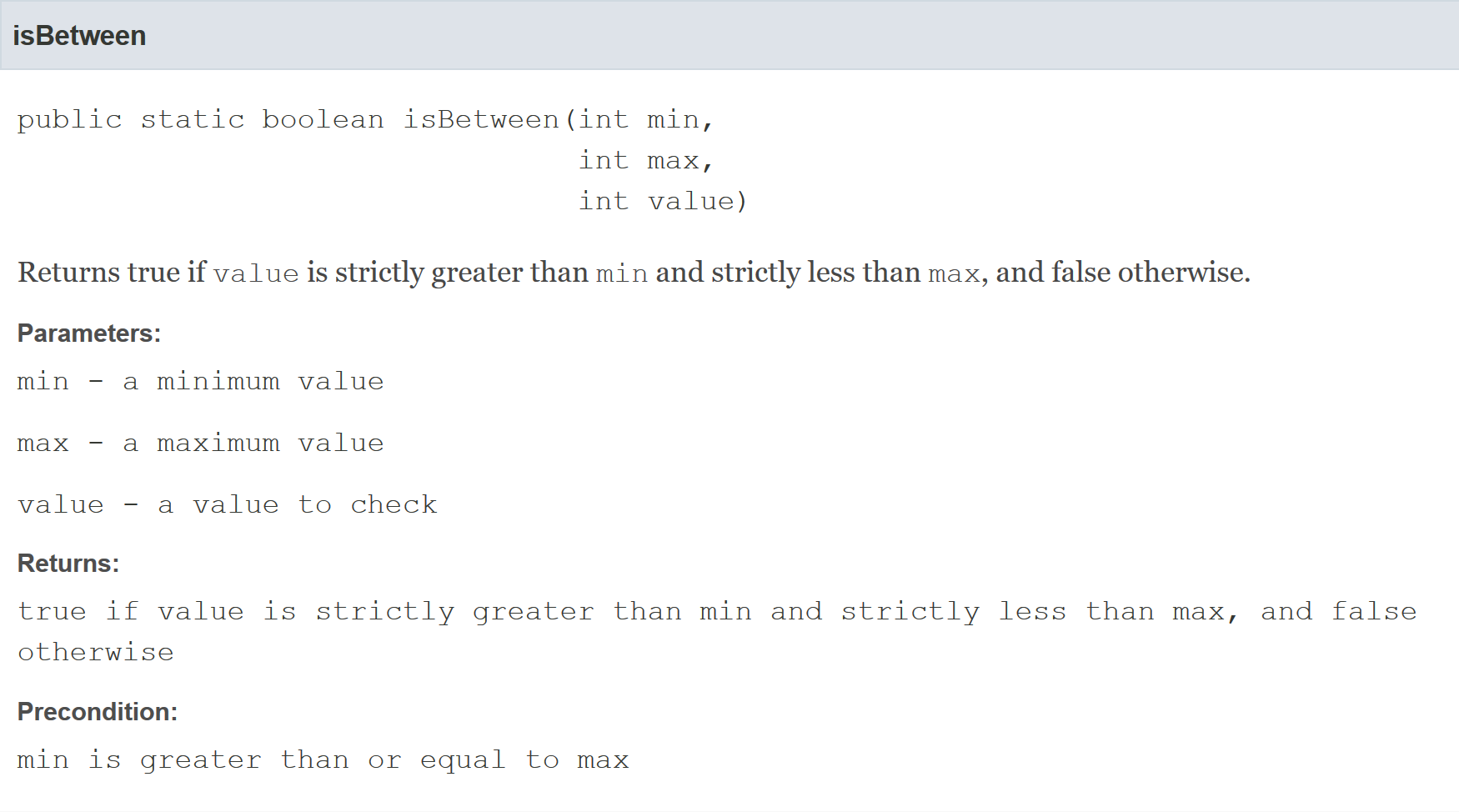 less
156
Example of a boundary case
boundary cases:
value == min + 1
expected return value: true
value == min
expected return value: false
value == max
expected return value: false
value == max - 1
expected return value: true
min == max
expected result: no exception thrown
min == max - 1
expected result: IllegalArgumentException  thrown
157